ČISTOĆA OBUĆE
Vrsta obuće
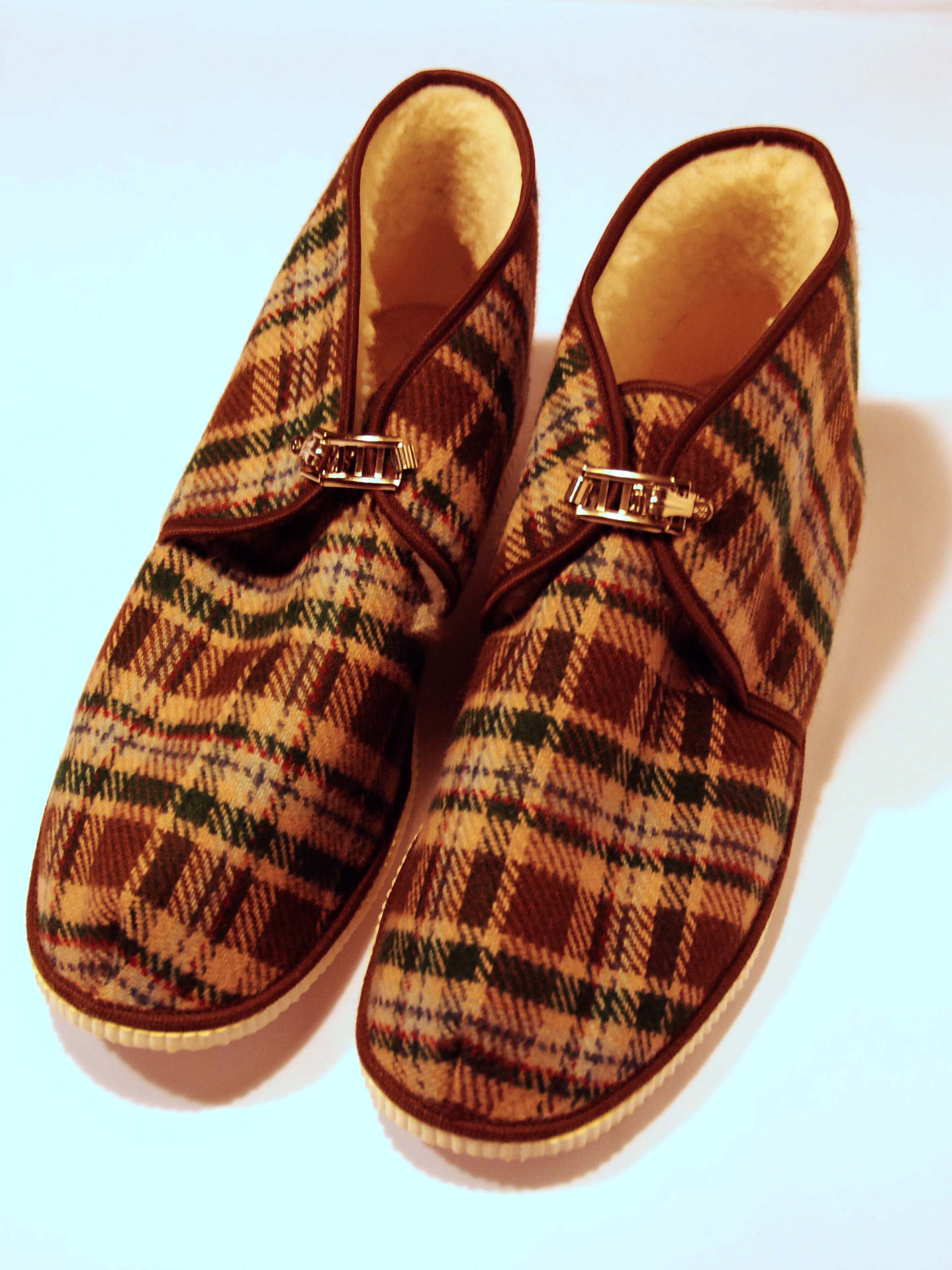 papuče
tenisice
čizme
cipele
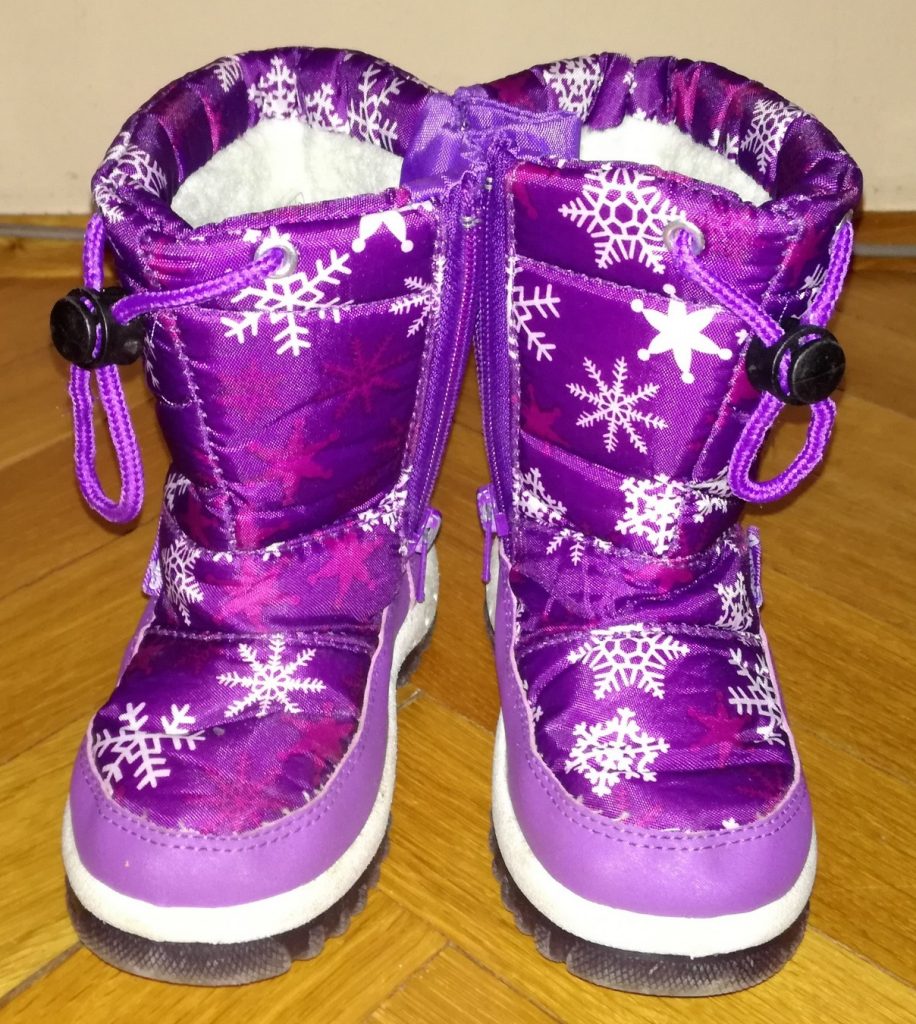 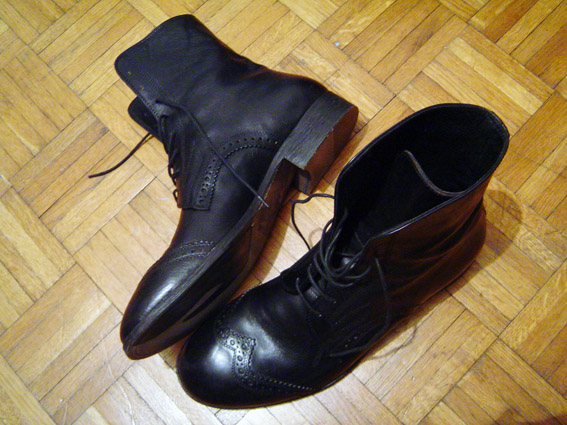 Obuća je pokrivalo za noge, koje se nosi radi zaštite nogu i u modne svrhe.
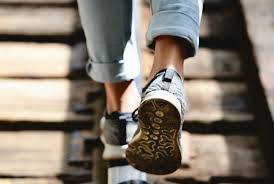 Kada nosimo dugo obuću na nogama ona poprimi neugodan miris.Zato obuću treba redovito provjetravati.
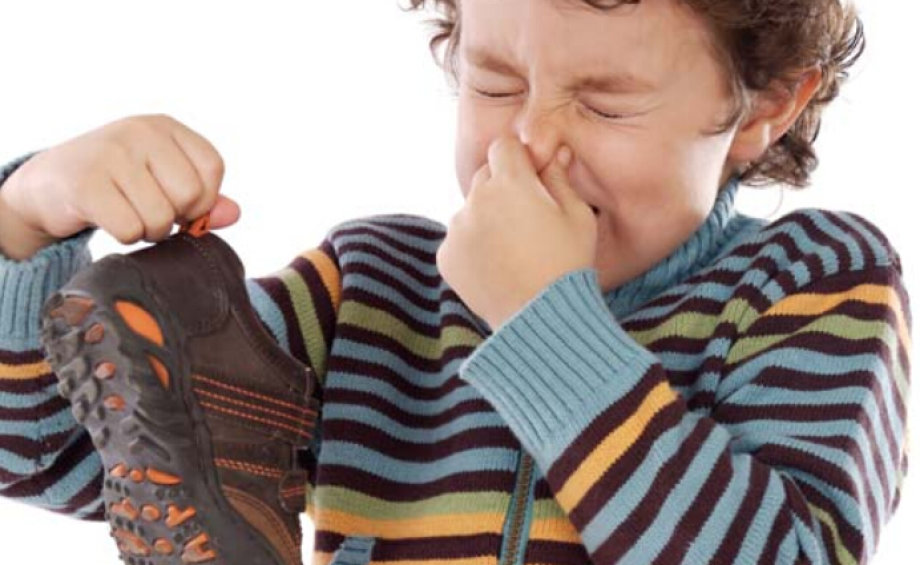 Da bi obuća bila čista treba je četkati.
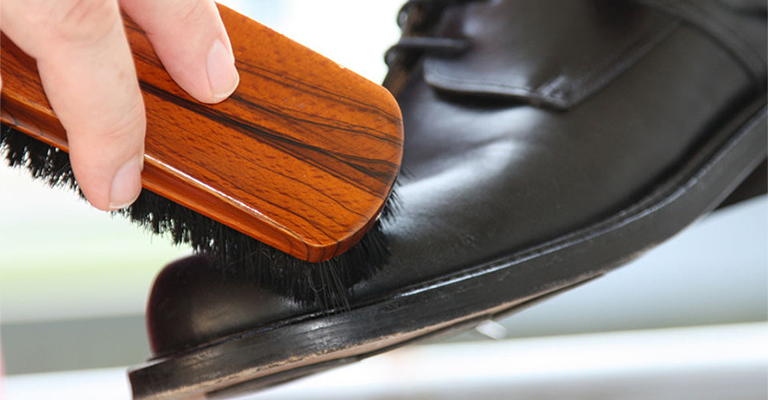 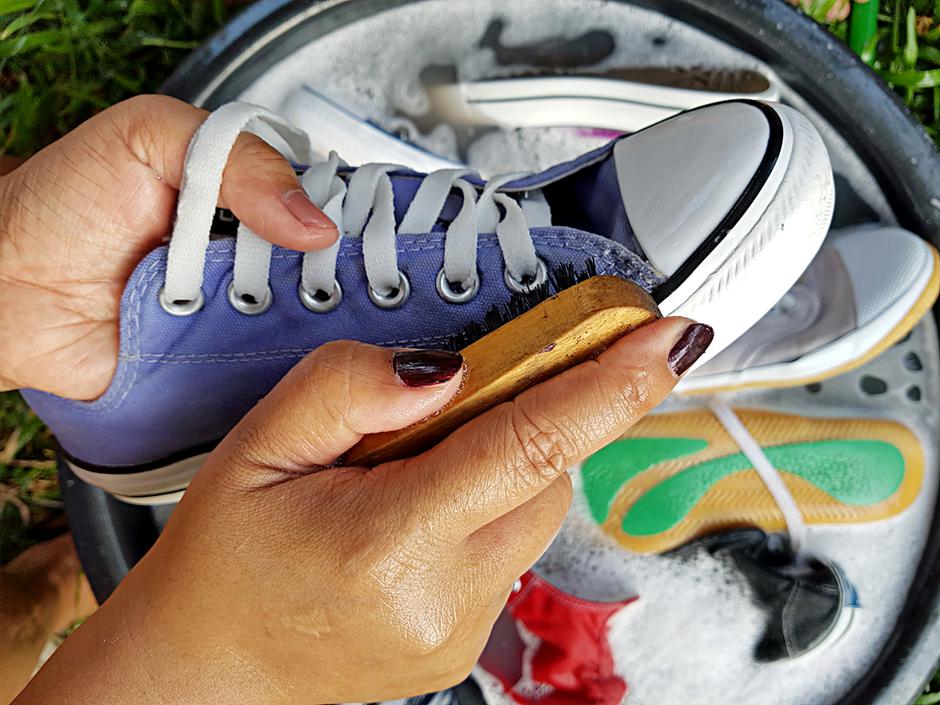 Obuću treba njegovati preparatima za obuću.
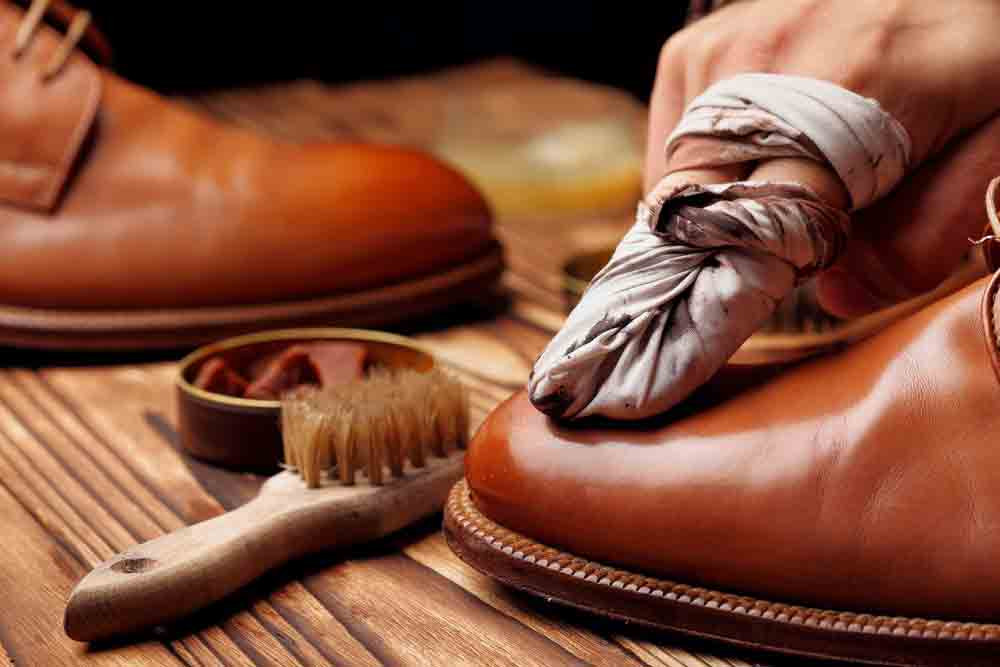 pribor za higijenu odjeće
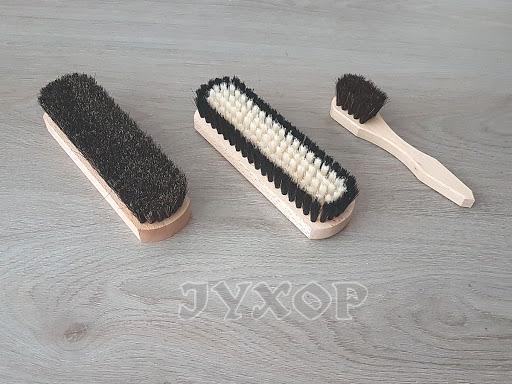 sprejevi
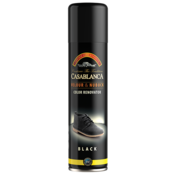 četke
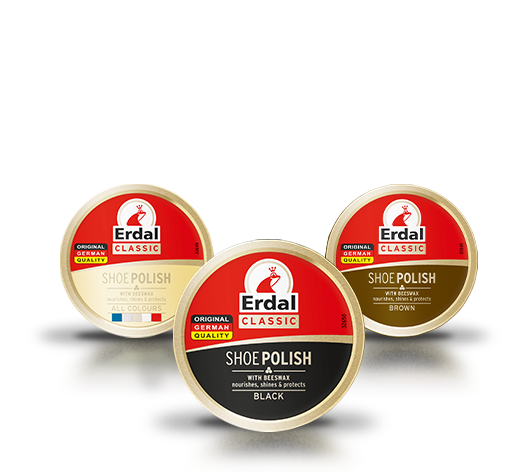 paste za cipele